Муниципальное автономное дошкольное образовательное
             учреждение муниципального образования город Краснодар   «Детский сад № 221»
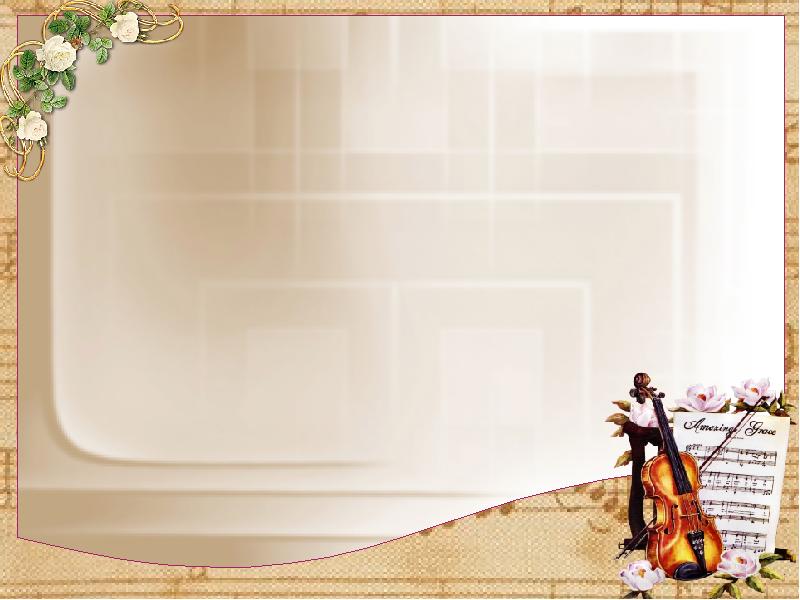 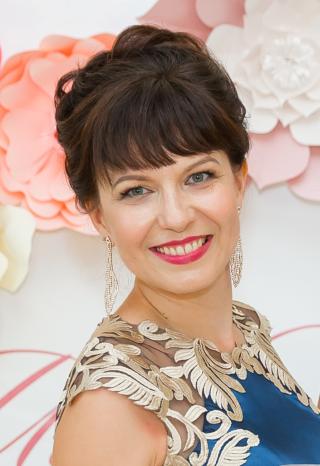 «Развитие музыкальных способностей детей дошкольного возраста посредством музицирования 
на Свирели Э. Смеловой»
                                                 
Музыкальный руководитель – 
Десятниченко Елена 
Александровна
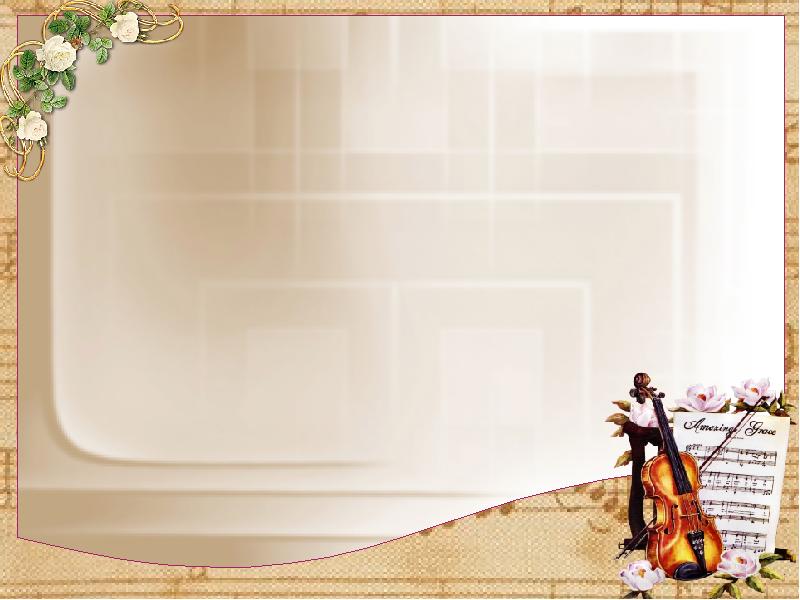 РАЗВИТИЕ 
МУЗЫКАЛЬНЫХ СПОСОБНОСТЕЙ
       * чувство лада (способность различать характер музыки
                         и эмоционально откликаться на нее, чувствовать
                         законченность мелодии на тонике)
       * музыкально-слуховые представления (узнавание и
                         исполнение хорошо знакомой мелодии песни с 
                         музыкальным сопровождением и без него, подбор
                         по слуху знакомой мелодии, попевки на
                         металлофоне)
       * чувство ритма (воспроизведение ритмического рисунка
                         хорошо знакомой песни, попевки в 
                         хлопках, притопах, на ударном 
                                     музыкальном инструменте; 
                                     движения под музыку в 
                                     соответствии с ее ритмом)
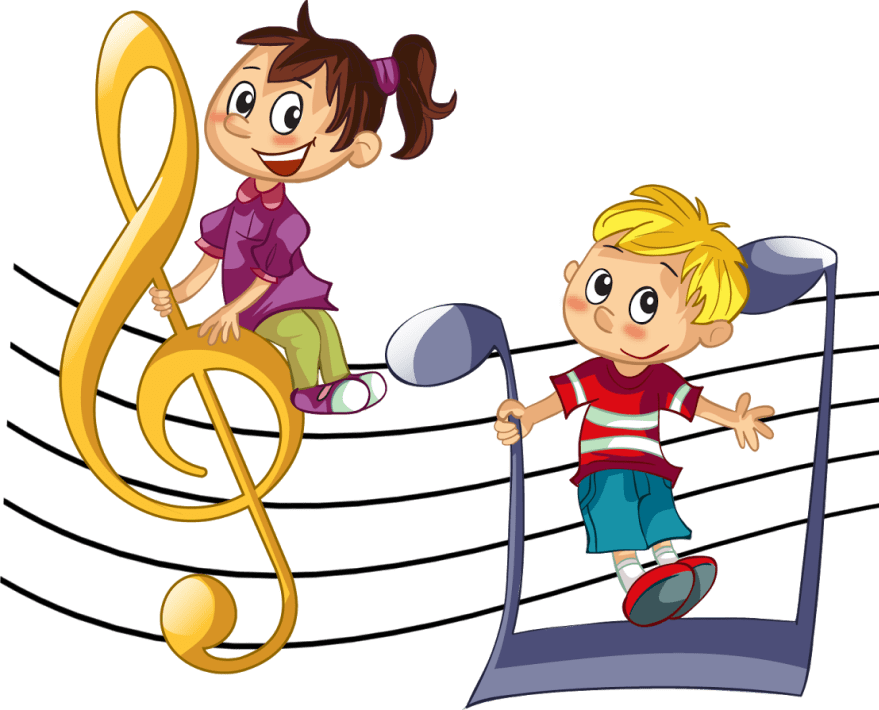 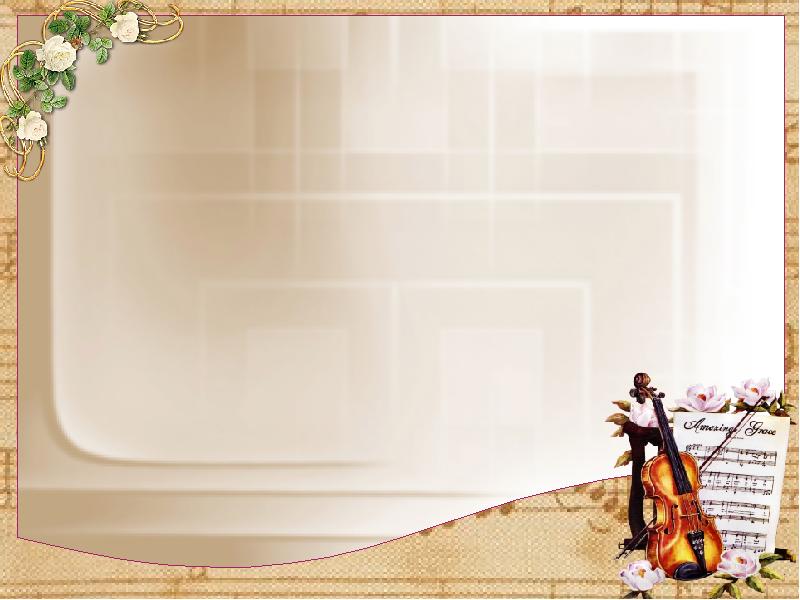 ЦЕЛЬ:
  
			Приобщение 			детей  к  активному  музицированию,
            музыкальной культуре и погружение 
            в огромный  мир  музыки.
                            
                           Смелова Эдельвена Яковлевна
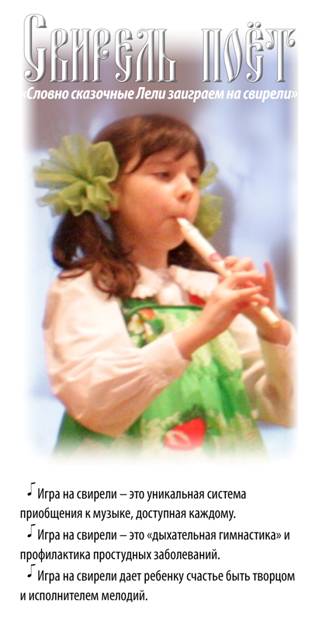 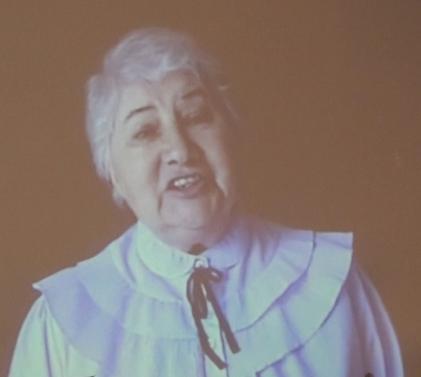 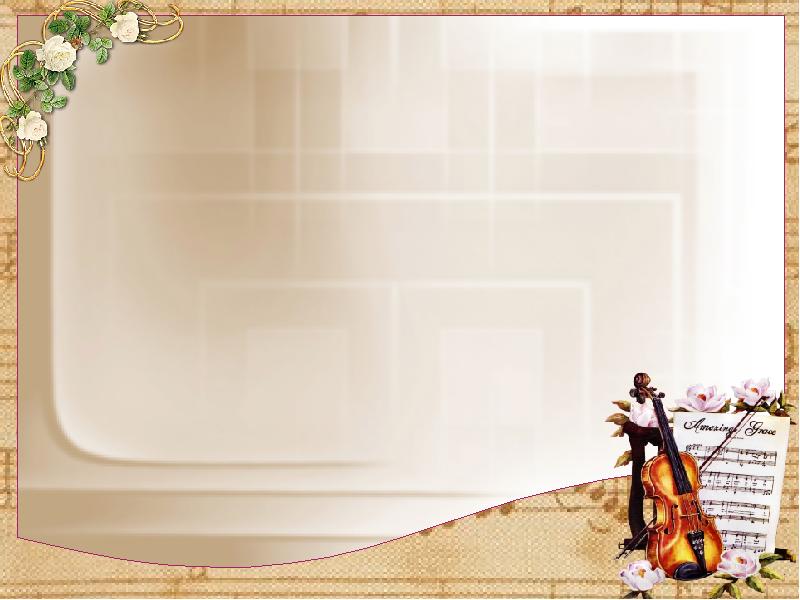 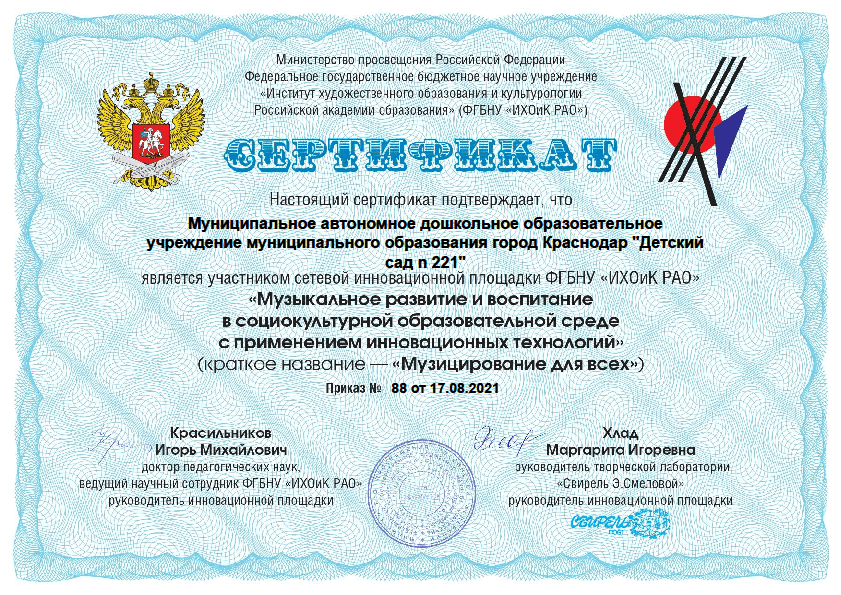 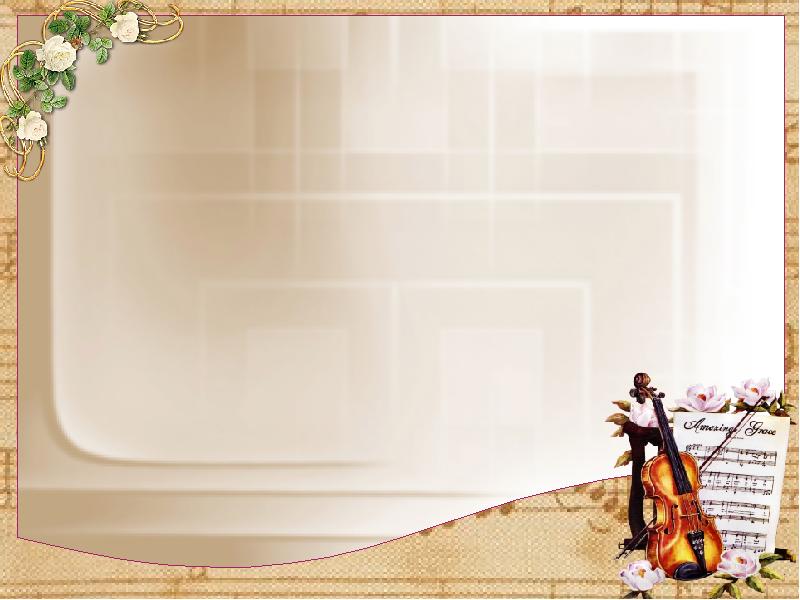 Задачи инновационной деятельности:

  изучение концепции и технологии приобщения детей к игре на Свирели Э.Смеловой;
  изучение звукового материала и художественных возможностей Свирели Э.Смеловой;
достижение интонационной точности, ритмической слаженности, художественной выразительности при исполнении музыкальных произведений;
подготовка и проведение концертов проекта «Музицирование для всех», предполагающих 
выступления воспитанников в составе 
ансамблей профессиональными оркестрами;
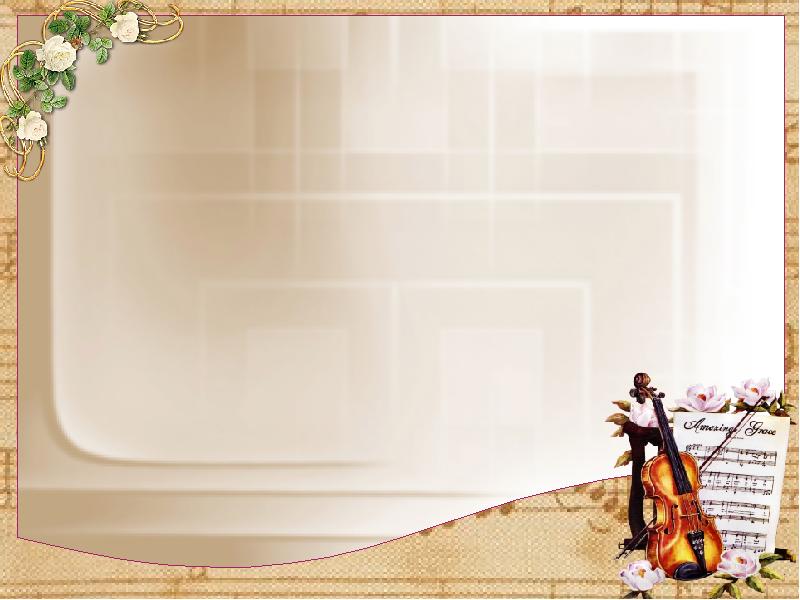 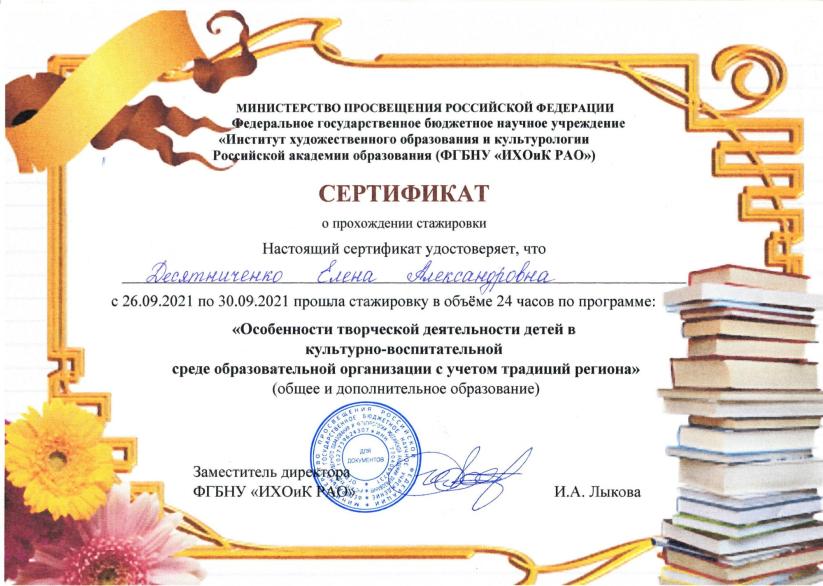 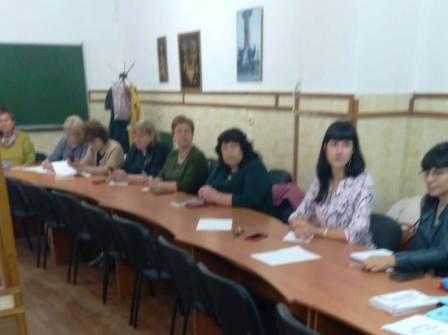 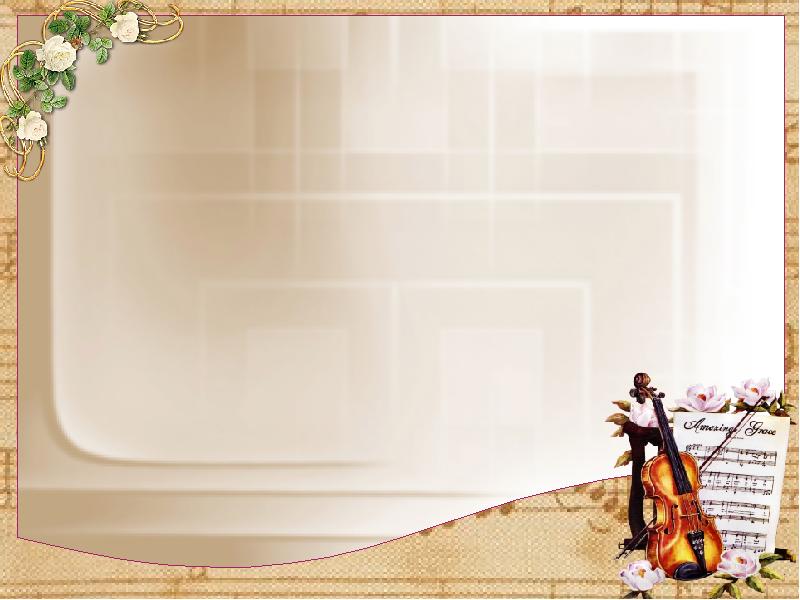 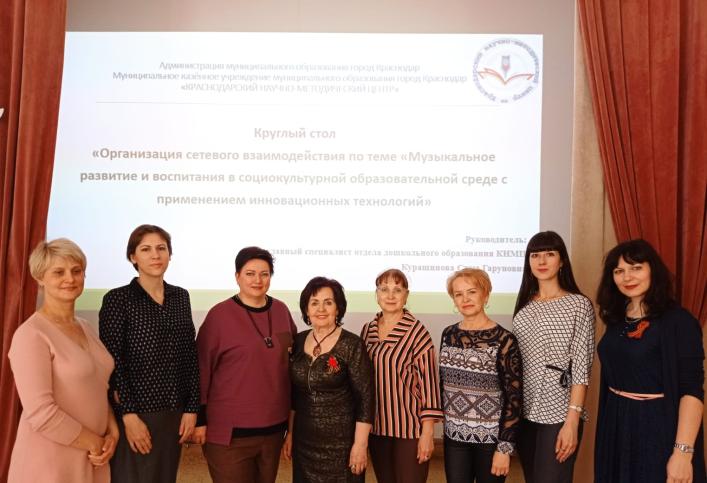 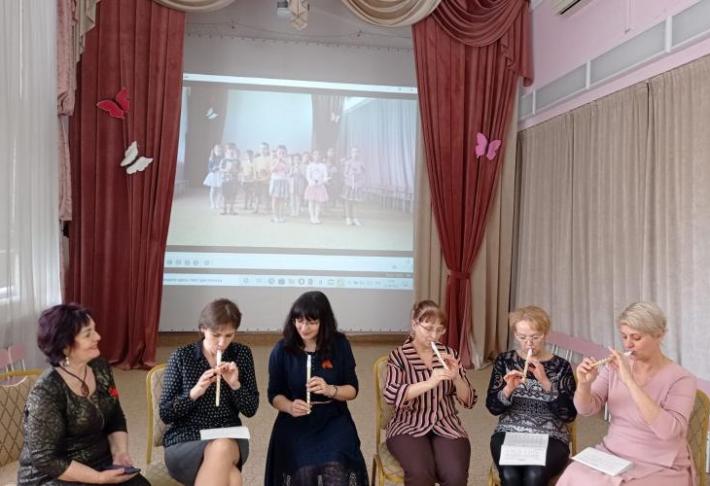 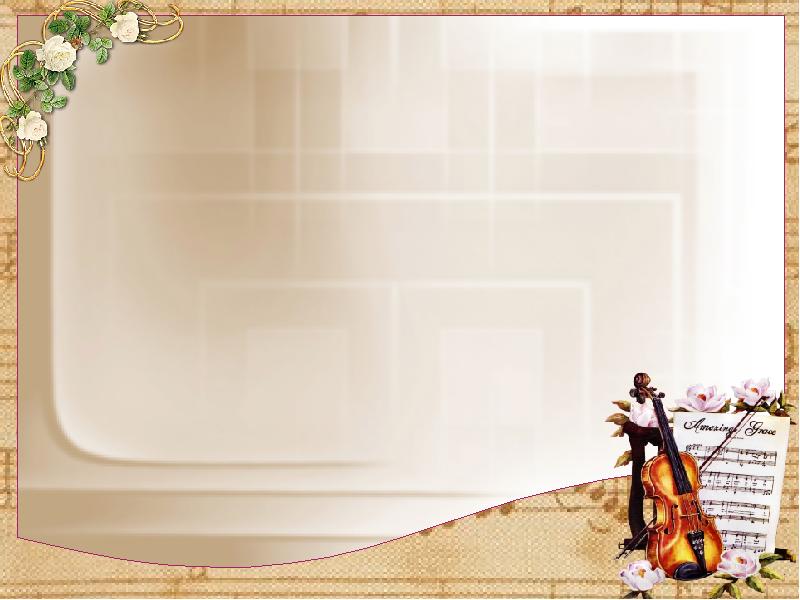 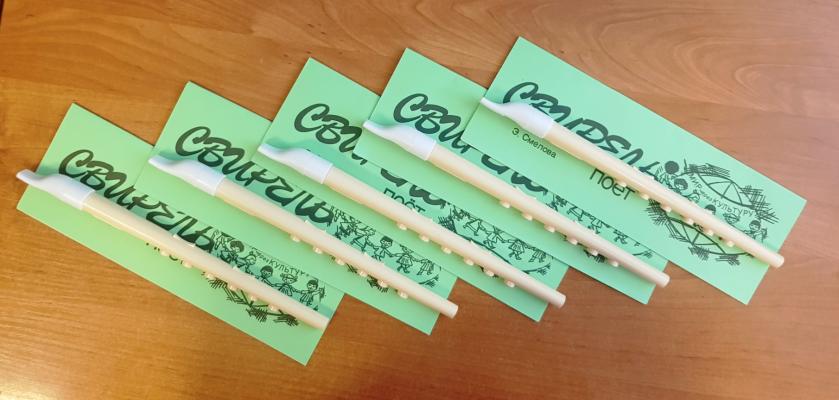 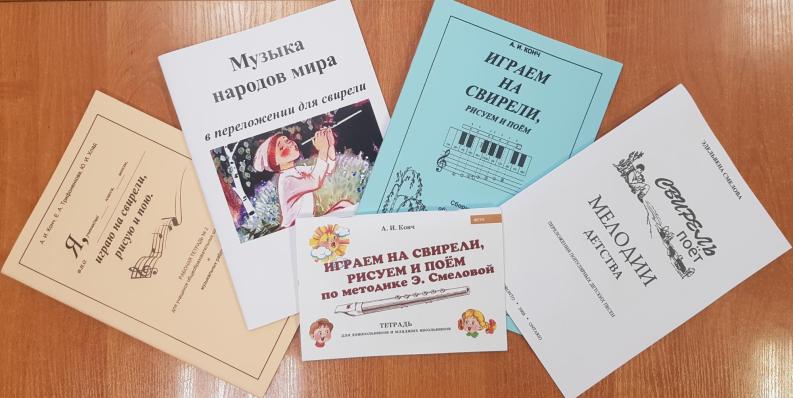 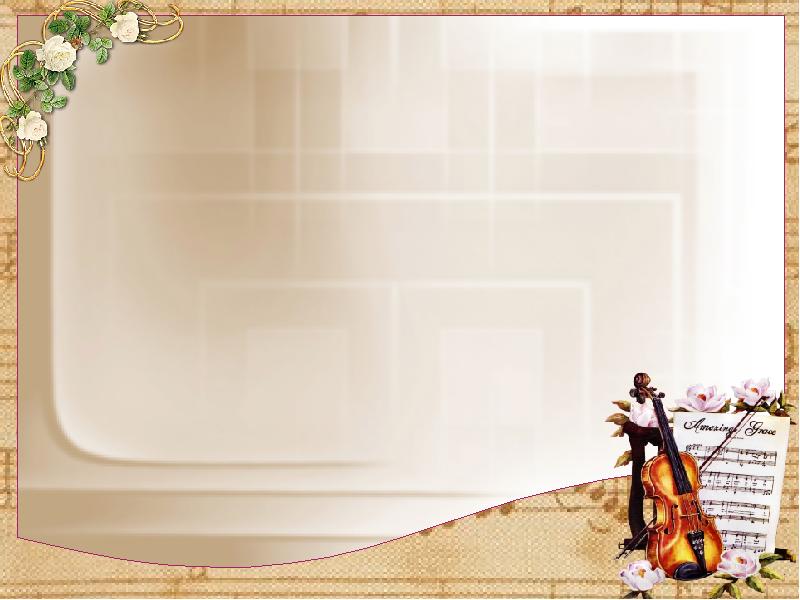 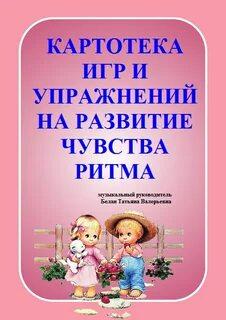 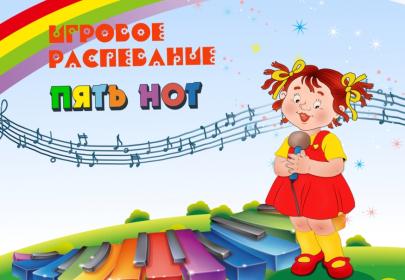 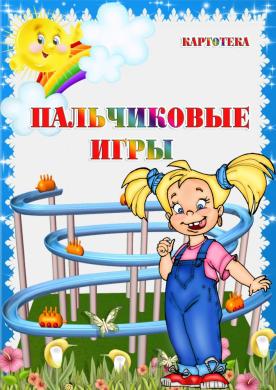 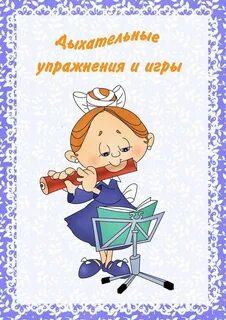 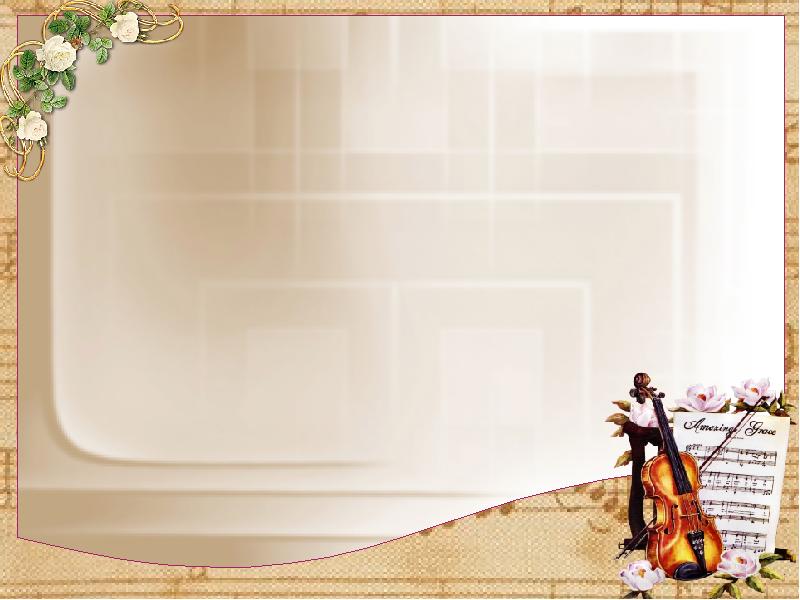 Реализация основного этапа
родительское собрание
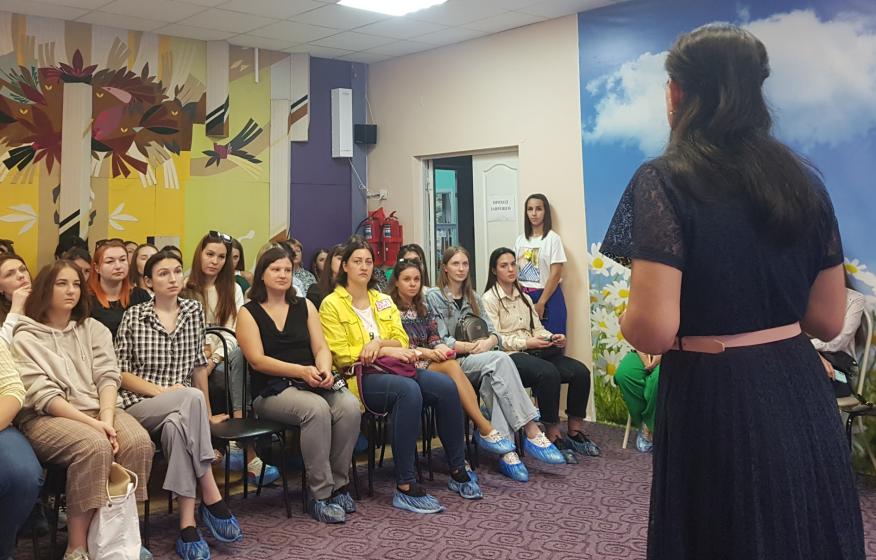 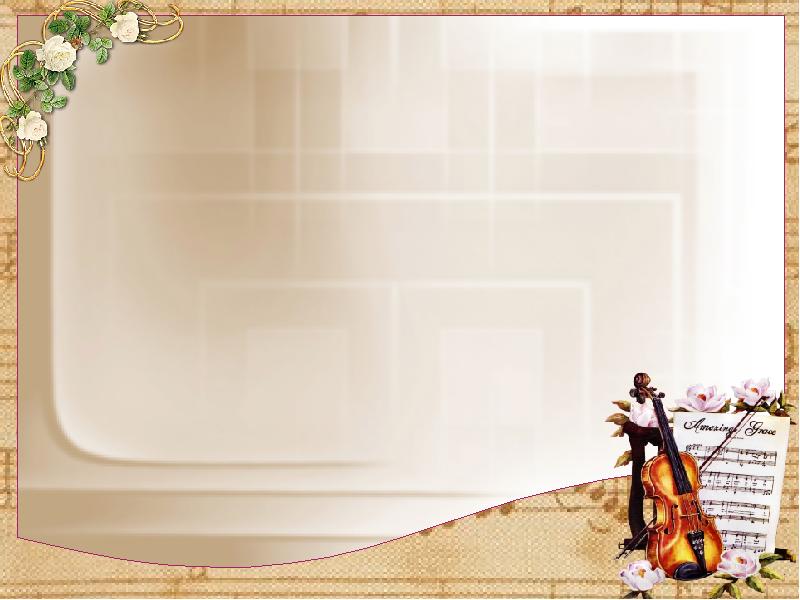 Практические занятия
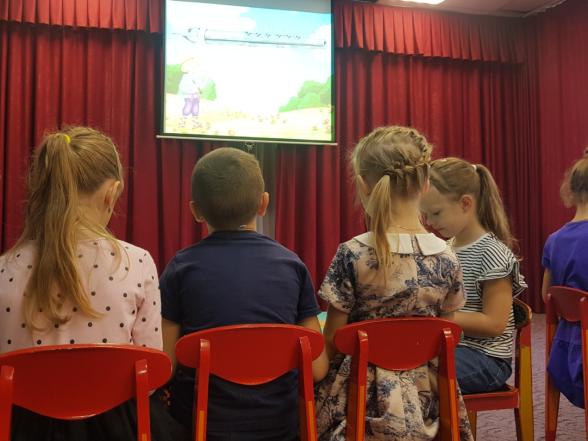 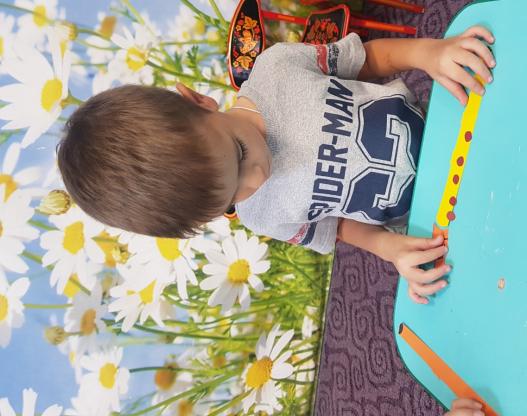 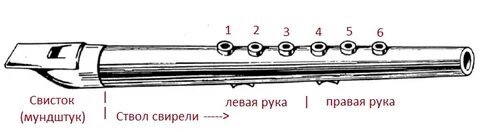 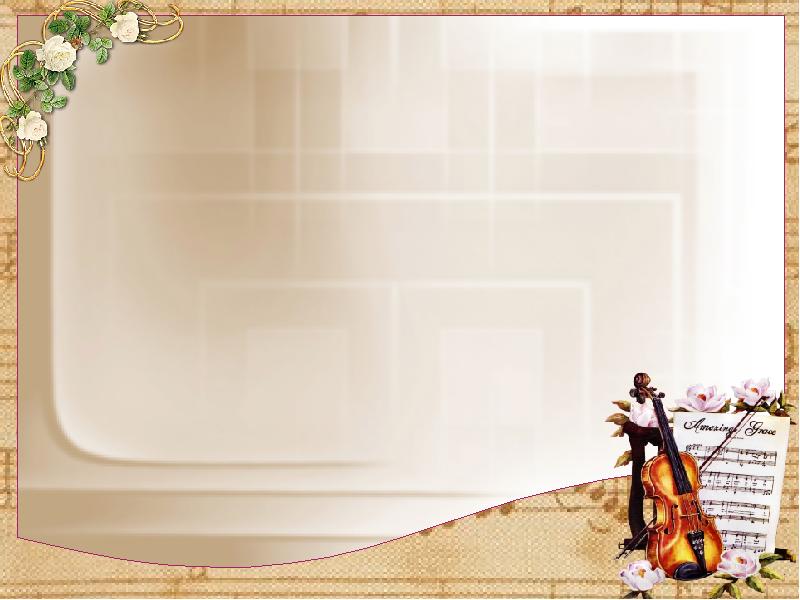 Практические занятия
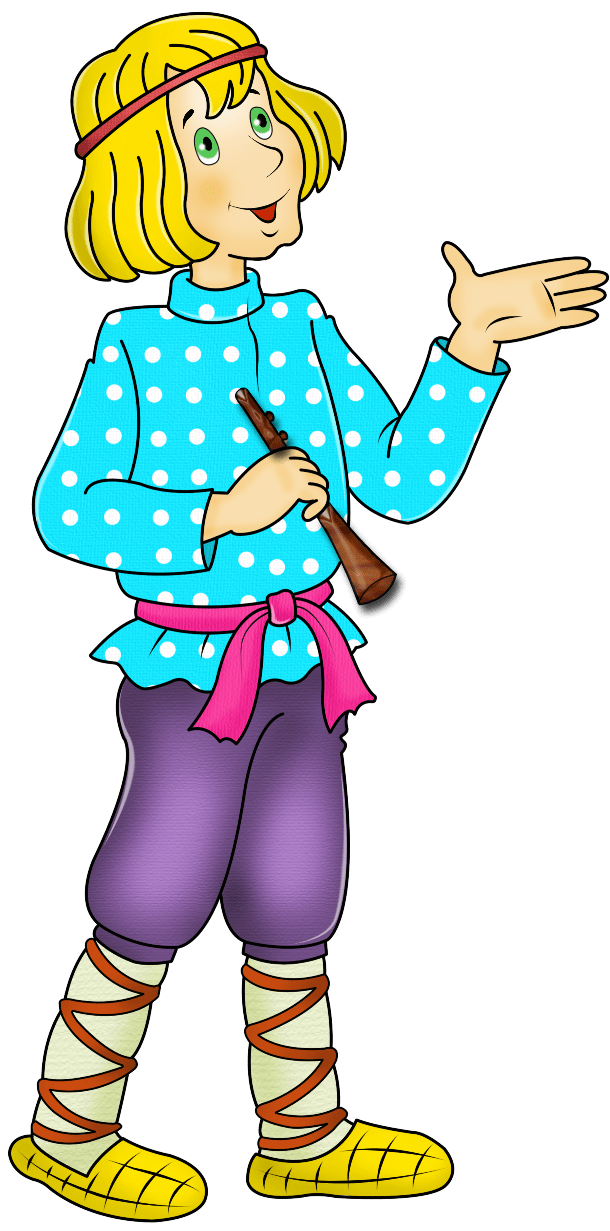 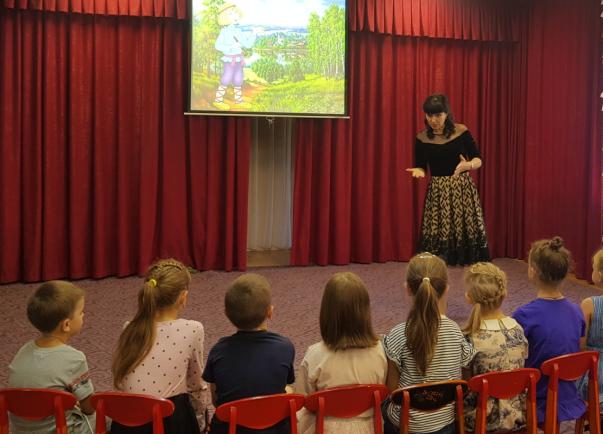 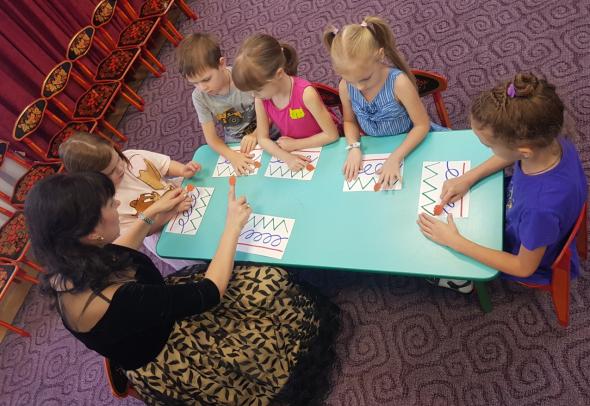 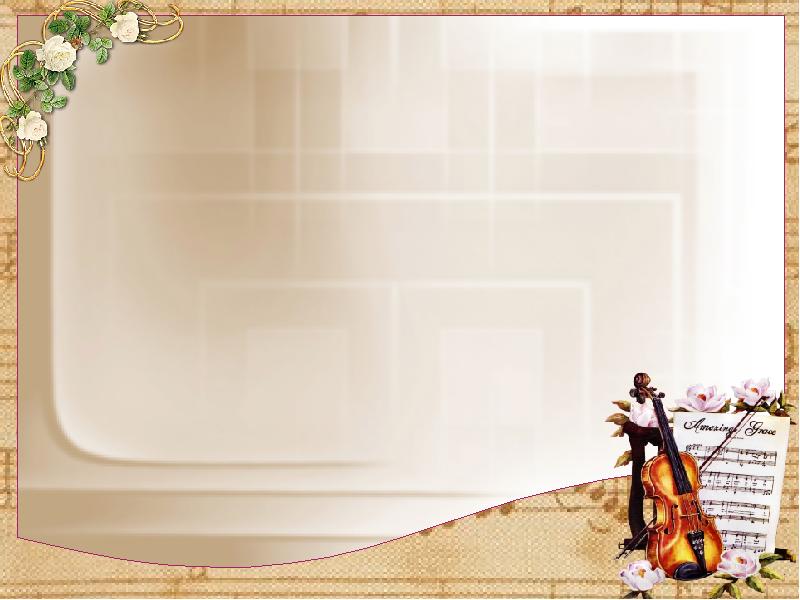 Практические занятия
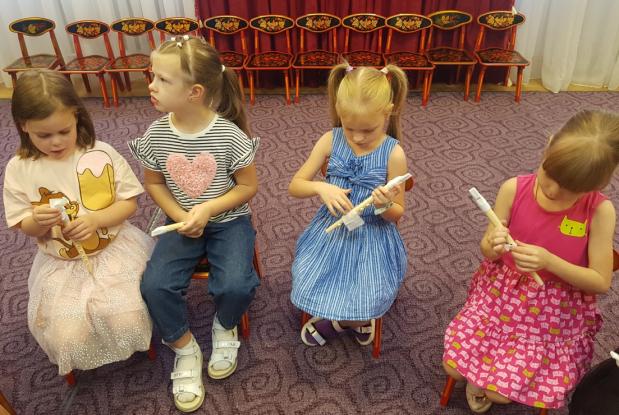 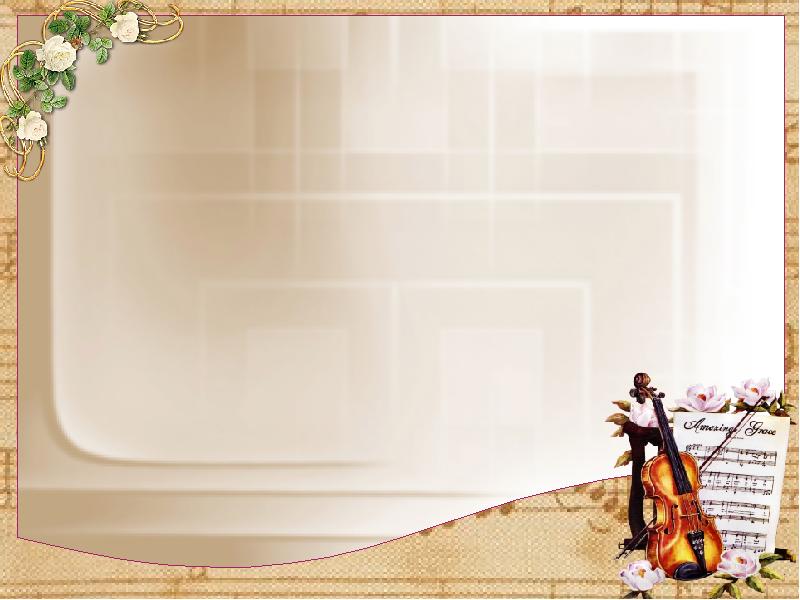 Практические занятия
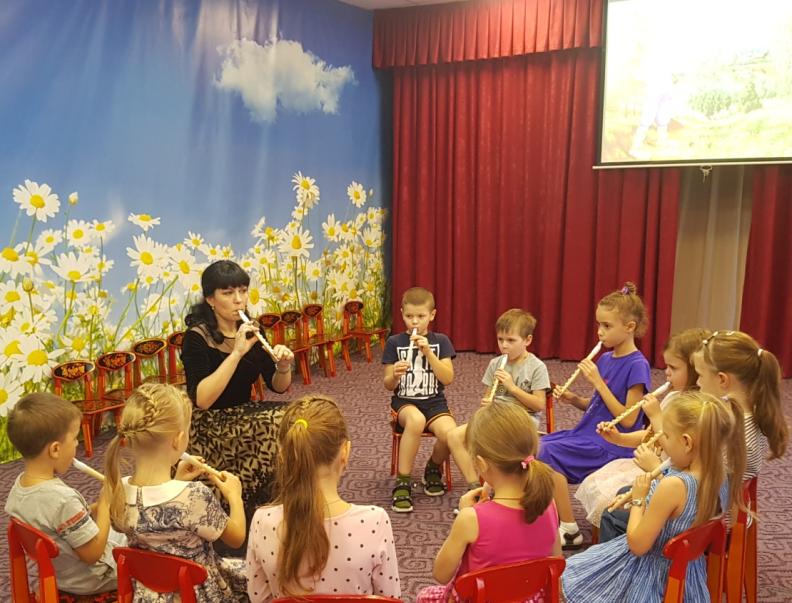 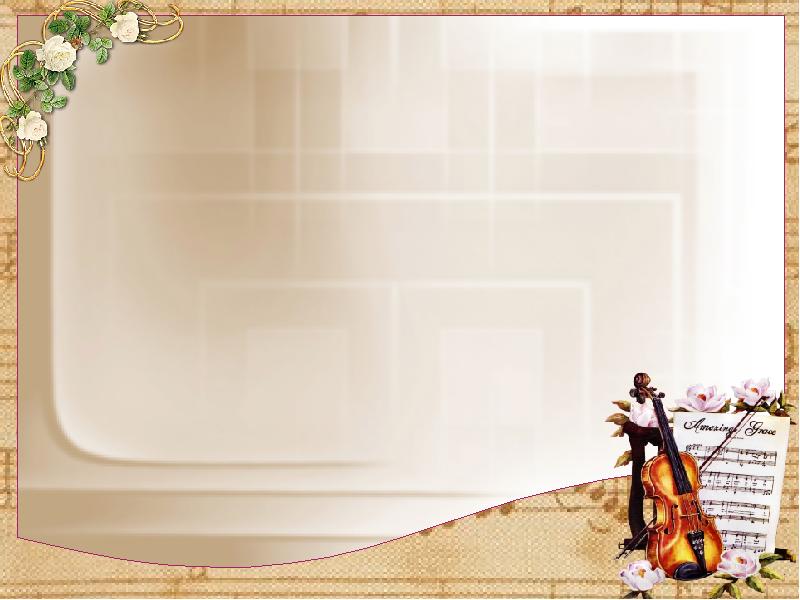 СПАСИБО ЗА ВНИМАНИЕ!
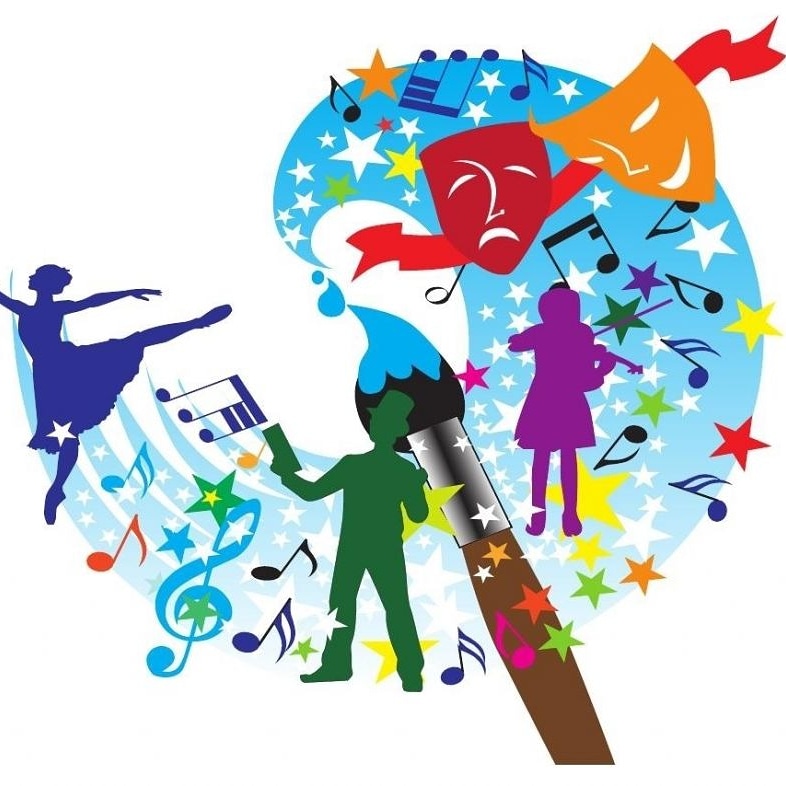